Mediating Prenuptial Agreements and Postnuptial Agreements Role Plays (first session)
APFM/ADFP/MCFM Conference
Boston, Massachusetts 
November 9, 2019
Presenter: Laurie Israel, Esq.
Role play #1:  Young Couple
One of them has wealthy parents.
This is a very frequent fact pattern.
We’re going to do a “fish bowl” role play.
This is Mark and Julie’s second mediation session.  
In the first session we’ve developed most of the background facts. 
The rubber has not met the road yet.
Here are some of the facts we developed in the first session: 

Mark is 30, Julie 29. 
They met each other four years ago, and have been engaged for three months. 
It’s a first marriage for both. They intend to have children. 
Julie works in an advertising agency as a web designer. She earns $60,000 a year. 
Her parents are firmly middle middle class. 
She has 3 siblings. Expectancy fairly low. Her parents are in their 50s. They are married to each other.
Here are some of the facts we developed in the first session: 

Mark works for an educational consulting company. 
He earns $75,000 a year. 
His parents are very wealthy in a business that his father developed. 
 Mark estimates his parents have a net worth of $20 million. 
Mark has 2 younger siblings.  He is the first to get married. 
Mark’s grandparents are alive.  They have created a generation skipping irrevocable trust.  When Mark’s mother dies, Mark will be the beneficiary of a third of this trust. 
He’s not sure of what the GST trust terms are.
Here are some of the facts we developed in the first session: 

Mark’s parents are adamant that he enters into  a prenuptial agreement before he gets married. 
Mark’s parents do not want to divulge any information regarding their assets or their estate plan.  
They have been strongly advised to make sure Mark does this by their business lawyer, their estate planning lawyer, and their financial investment manager.
Here are some of the facts we developed in the first session (continued): 

Mark and Julie have been very upset by this news, as a prenuptial agreement is not something either of them wants or intended to have.
Mark feels like he’s between a rock and a hard place.
Julie feels hurt, mistrusted by Mark’s parents, and is afraid that her feelings towards them have irreparably been harmed. 
Julie’s parents are really pissed off at Mark’s parents (who they met once). 
Julie and Mark are angry at each other and are not getting along at present.
This is such a typical fact pattern!
How would you open the session?

What’s the first thing you would ask?

What’s the second thing?
Role play #2:

“Gray” prenup. 

David is 57. His first marriage ended in divorce. 
Peg is 55.  Her first marriage ended with the death of her husband 
three years ago.
This is the second session. 
These facts have been developed:

David has two children from his previous (first) marriage. They are both currently in college. 
David has child support and alimony obligations from his first marriage. 
The divorce was finalized 2 years ago. 
The divorce was litigated, and took two years to complete. 
The divorce cost each of David and his ex-wife $150,000 in attorney’s fees.
Peg also has two children from her previous (first) marriage. They are also both currently in college. 
Peg’s husband died 2 years ago of cancer after a long illness.
During her husband’s illness, he was unable to work.
They had to draw down most of their savings and retirement asset to take care of him during his illness.
Peg is now back in the workforce after many years as a stay-at-home spouse. 
She is an administrative assistant for a professor, and earns $45,000 a year.
David works as an I.T. specialist for a company as an employee. 
His earnings are $180,000 a year. 
Often he receives a bonus, which has ranged from $10,000 to $30,000 in recent years. 
He believes he “got a haircut” in his recent divorce.
Now he has half of the retirement accounts he had. They now total $350,000.
He also got a buyout of the family home, and has the $300,000 proceeds in a securities account. 
He loves Peg, but is very nervous about remarrying. 
He broached the subject of just living together and not marrying.
:

Neither David nor Peg have an expectancy of a major inheritance. 
They are living together and are engaged to be married. 
Their respective children have met their parent’s fiancé. 
Peg is very concerned about her financial future.
:

This is the second mediation session. 

What’s the first question you’ll ask. 

What’s the second question?
:
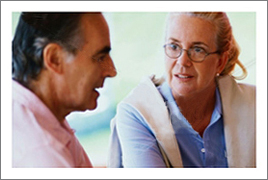